SIVEC: avec rendez-vous					-> accès prioritaire
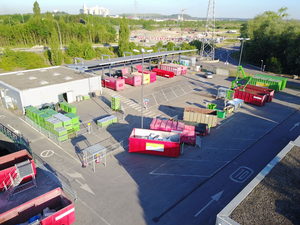 téléphoner au: 54 98 98